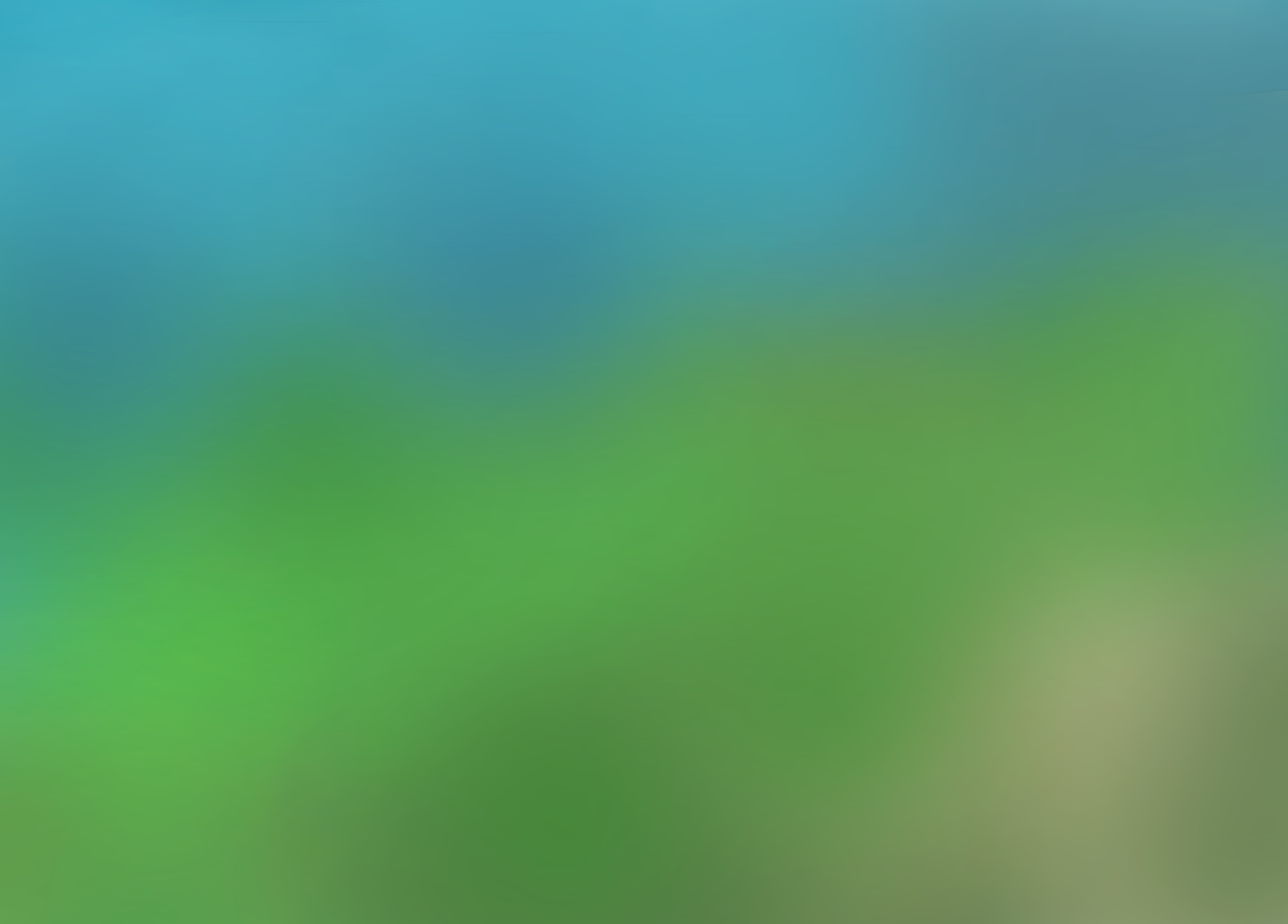 Paasproject 2025
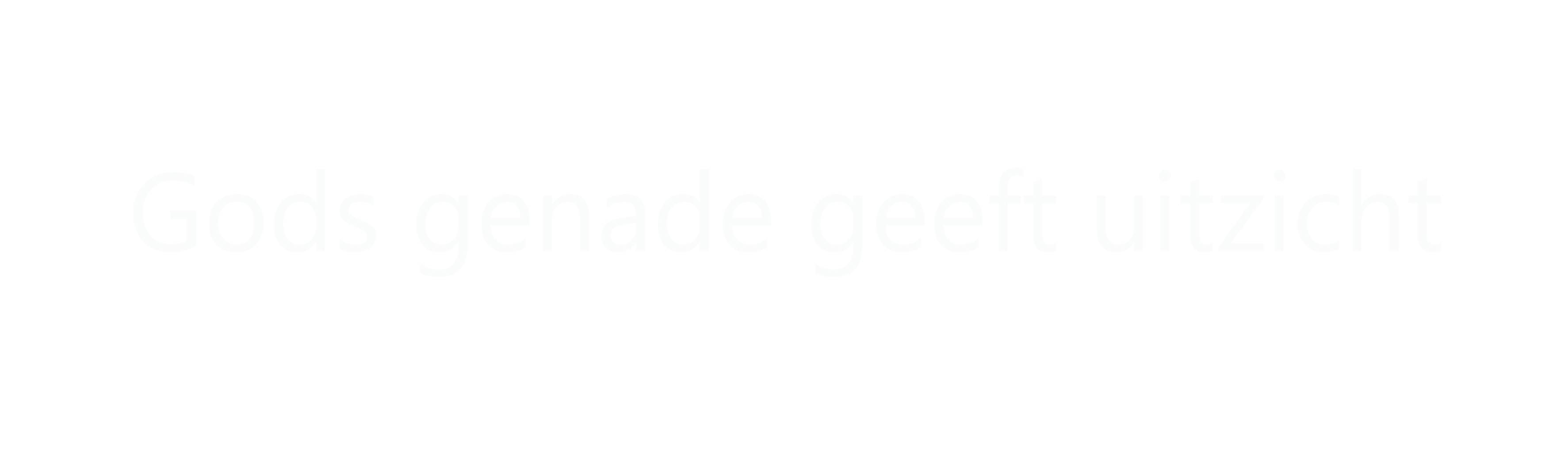 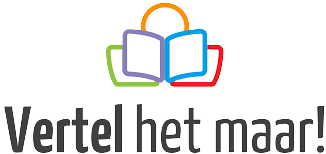 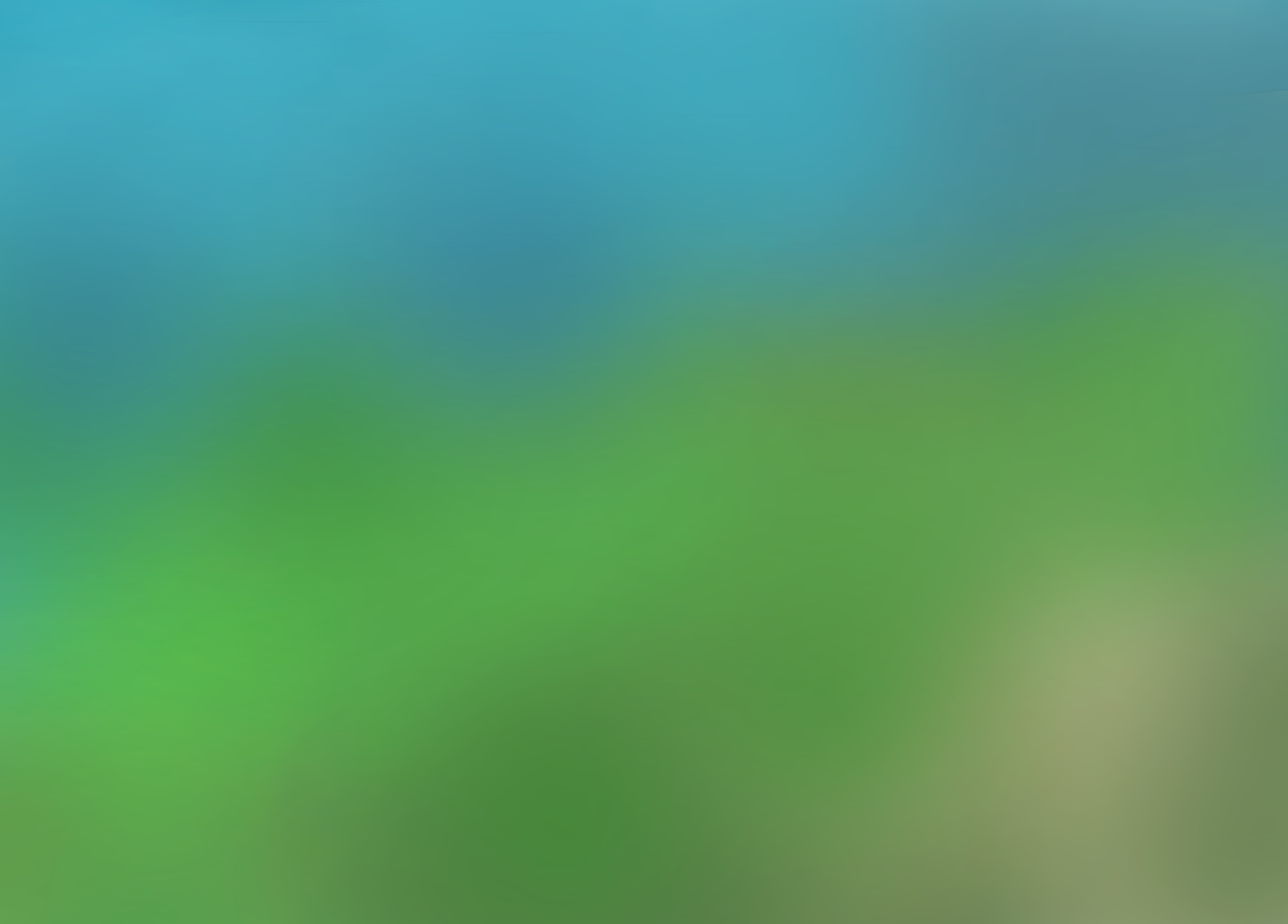 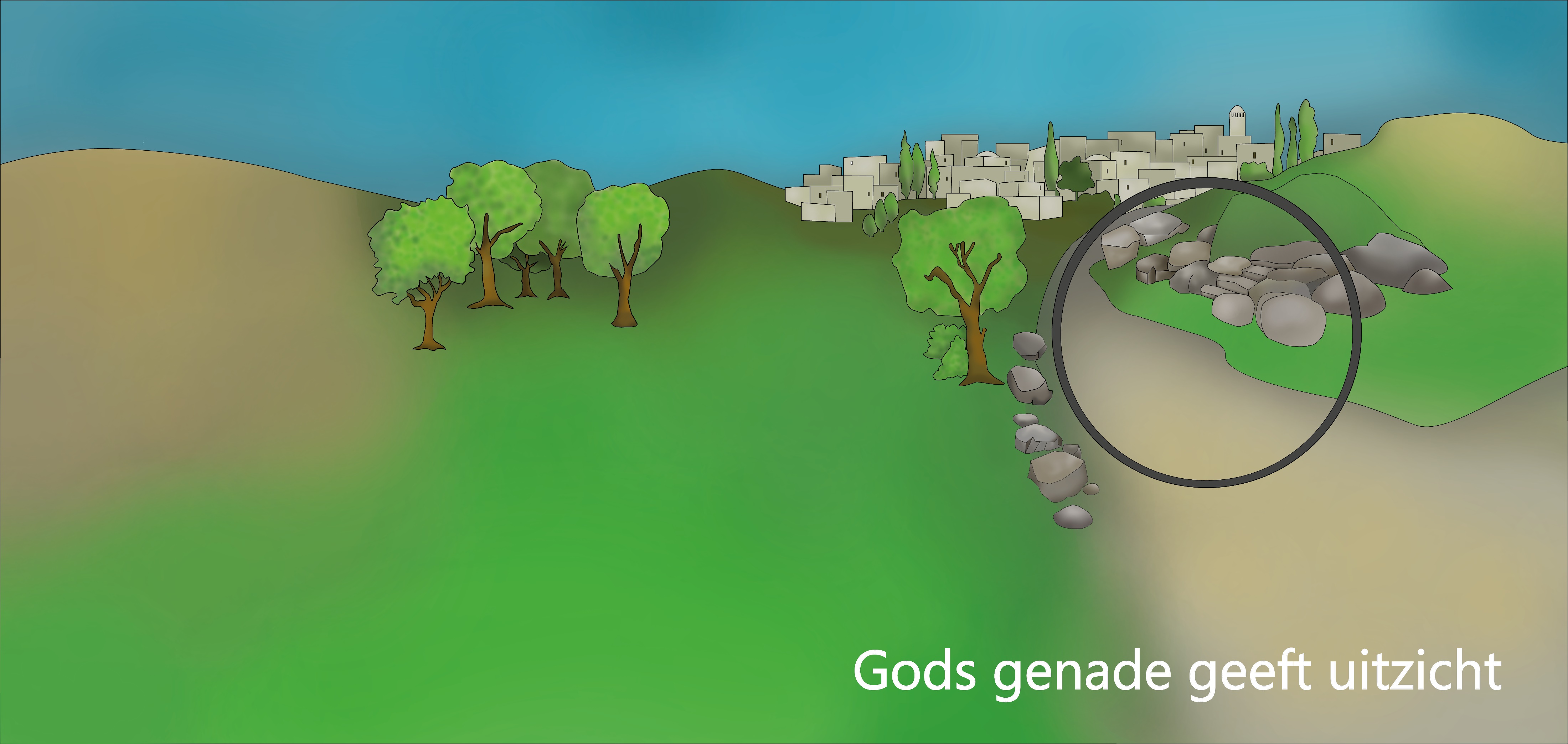 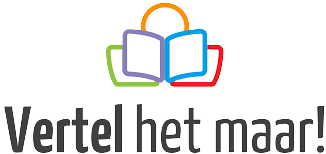 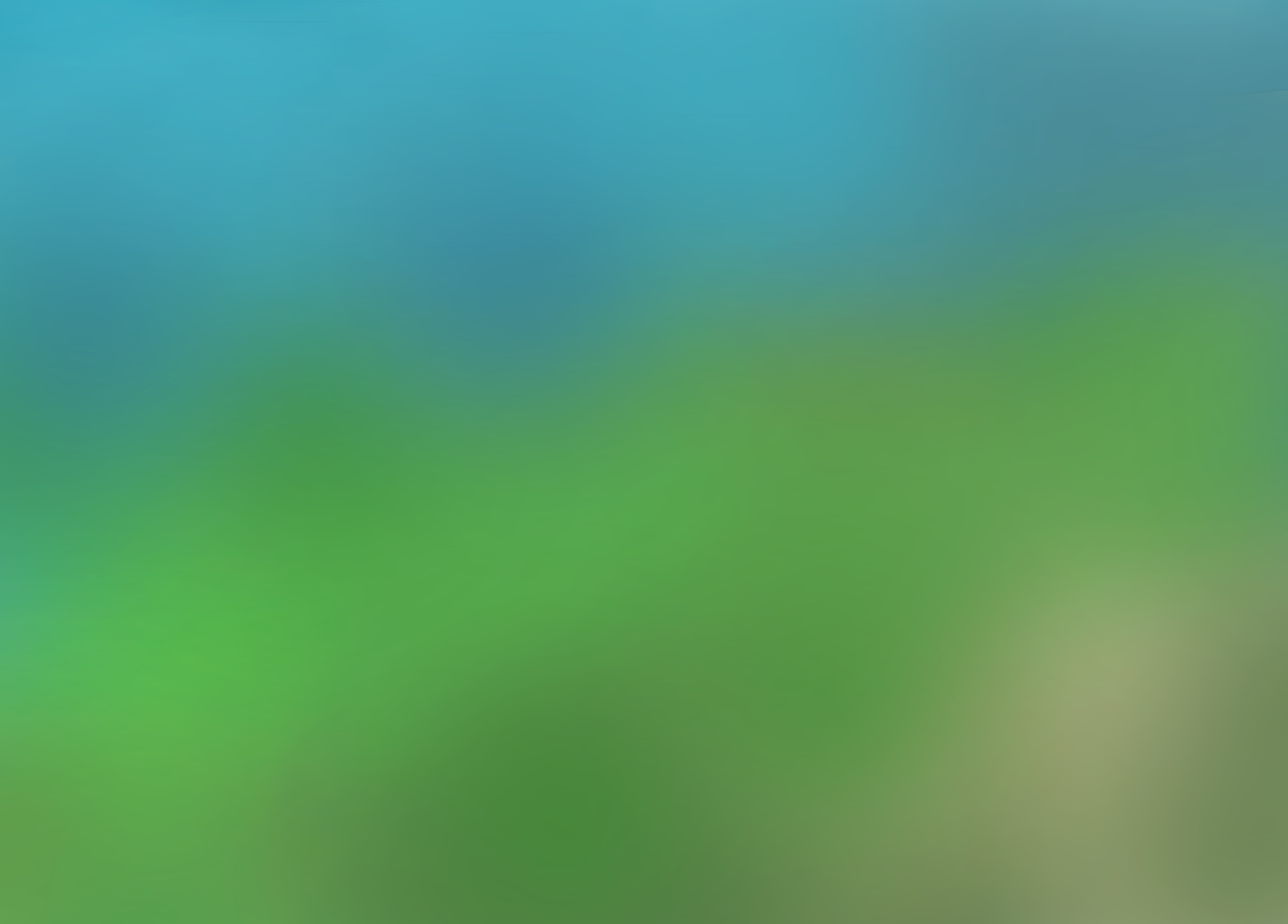 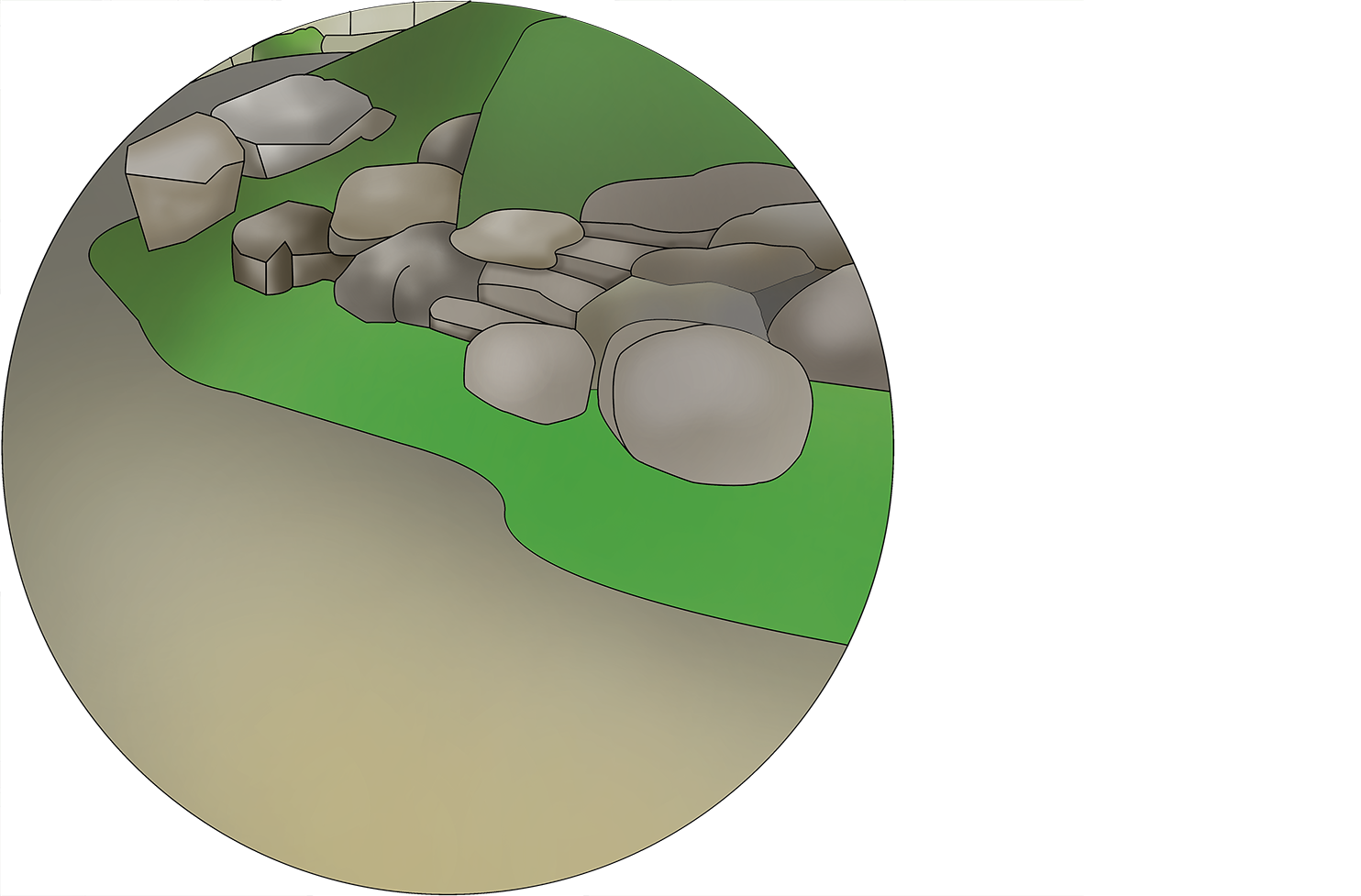 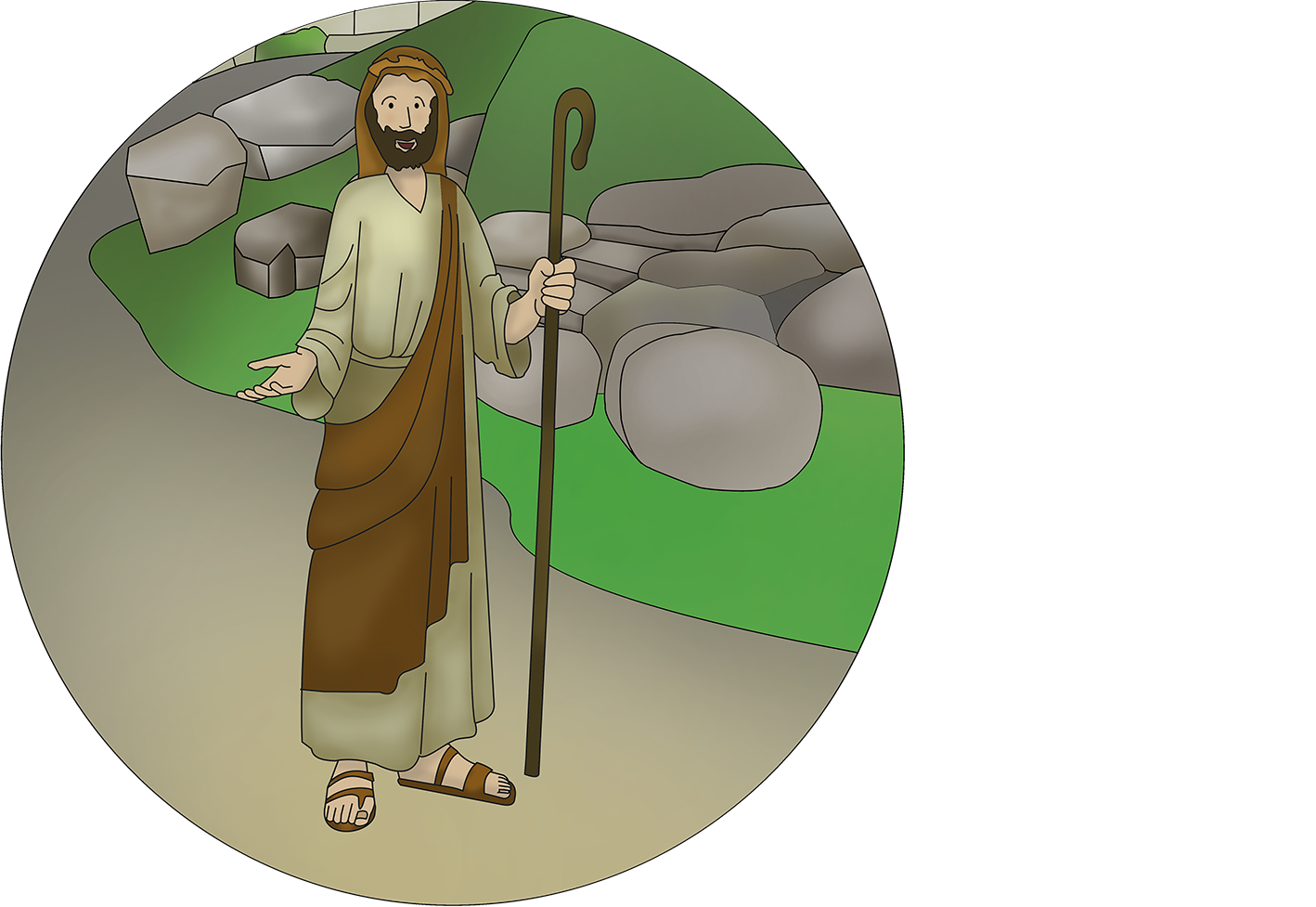 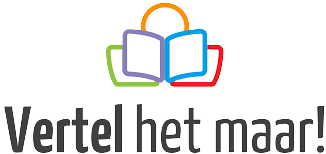 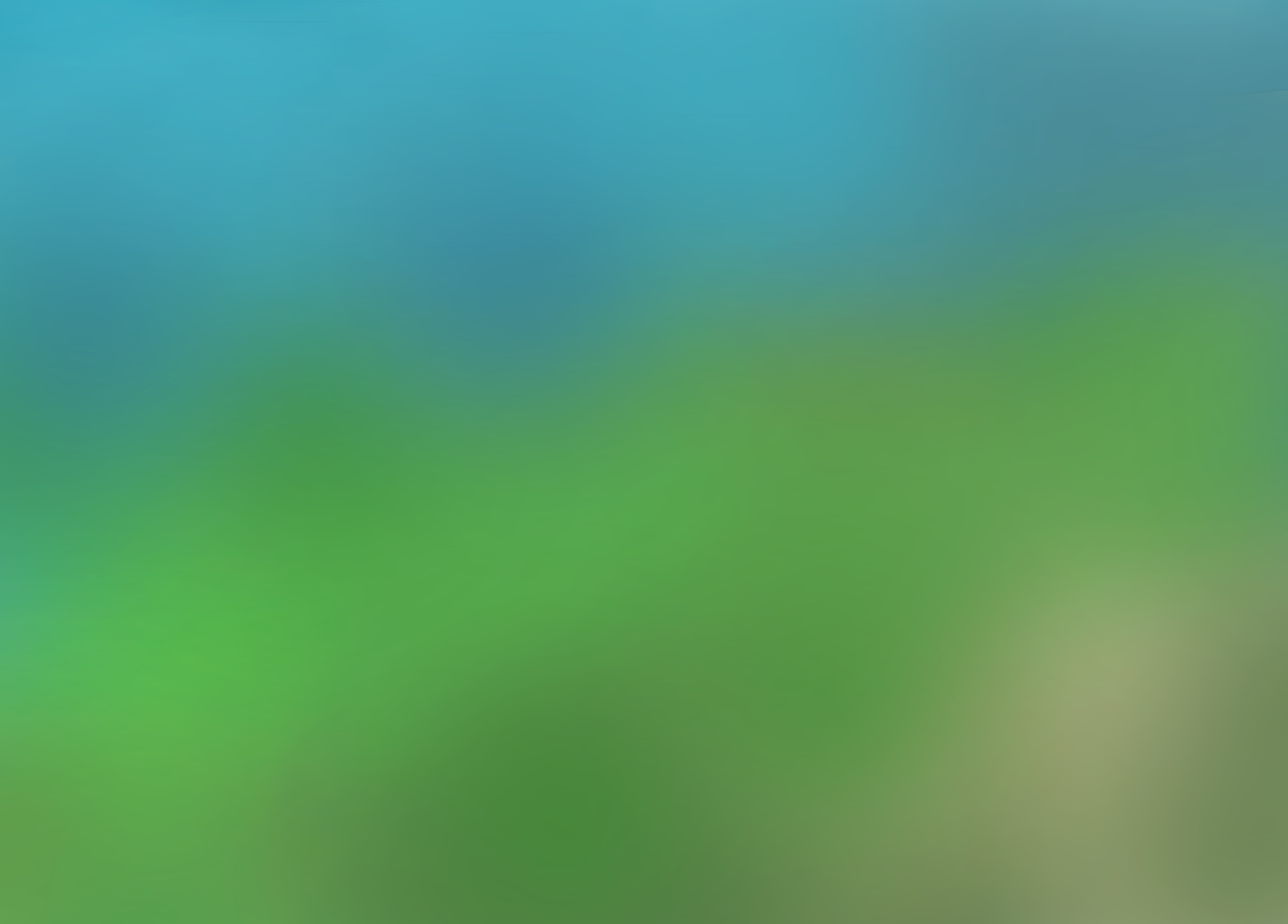 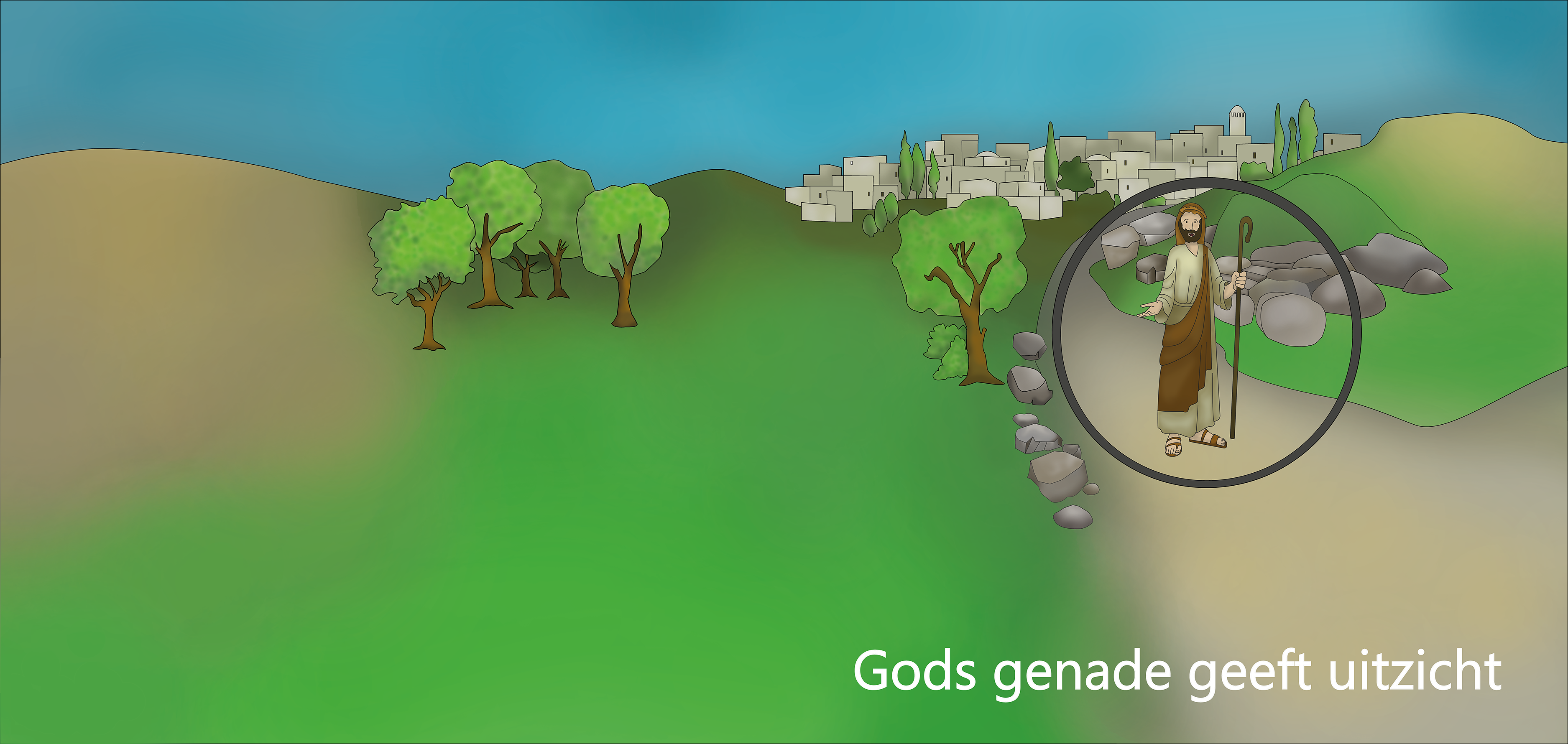 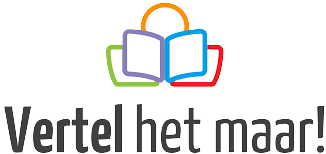 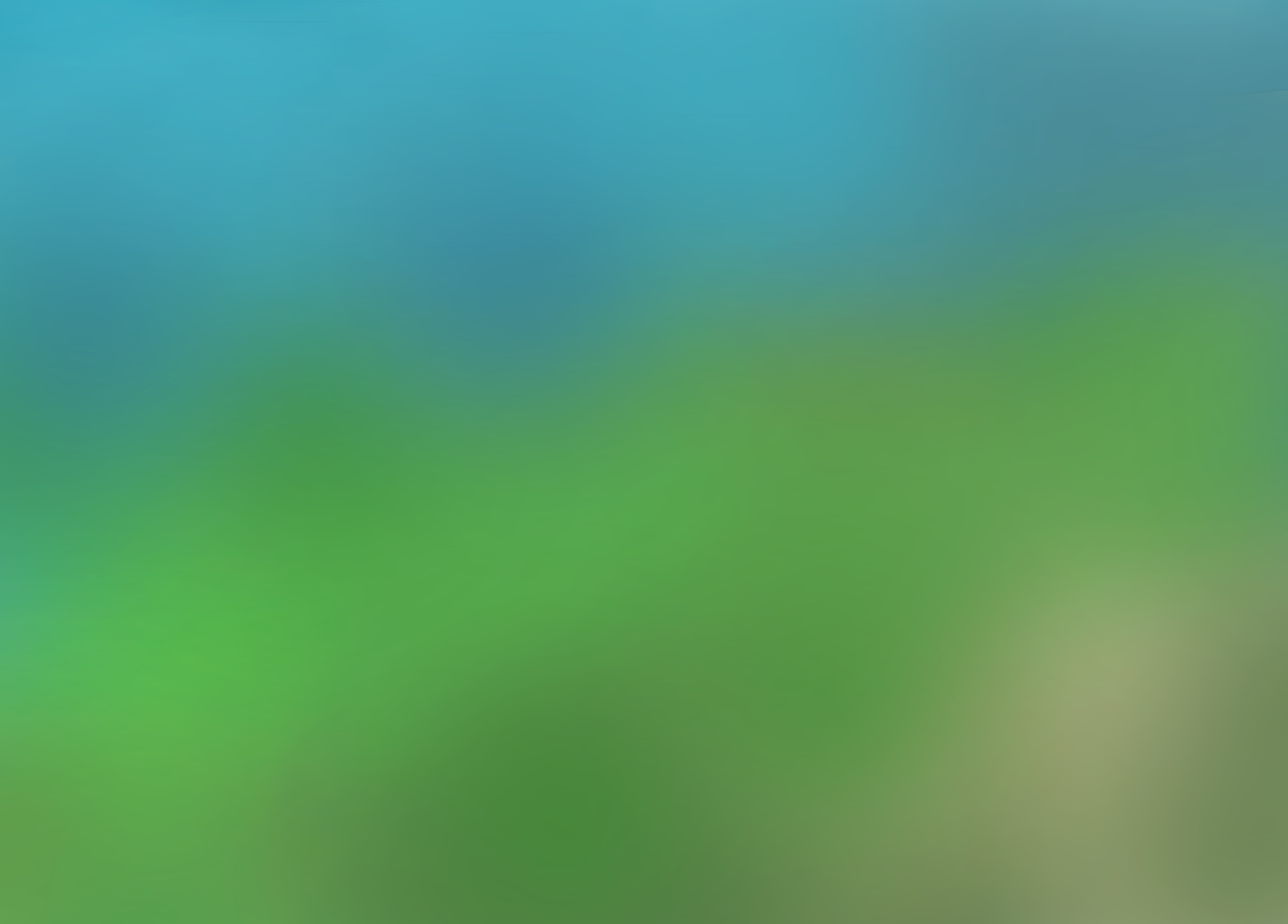 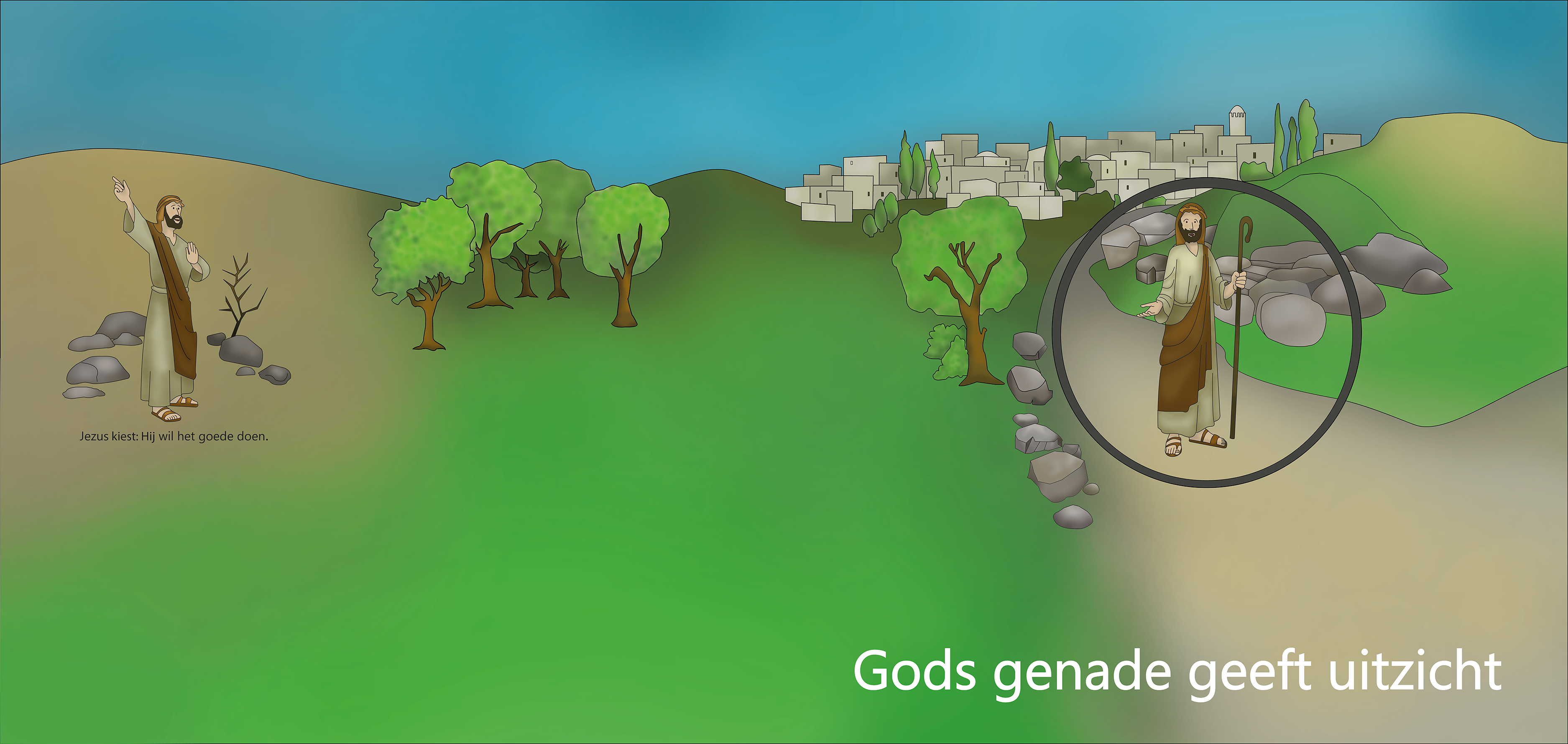 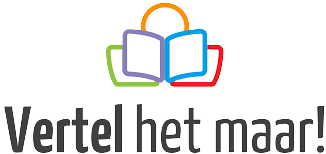 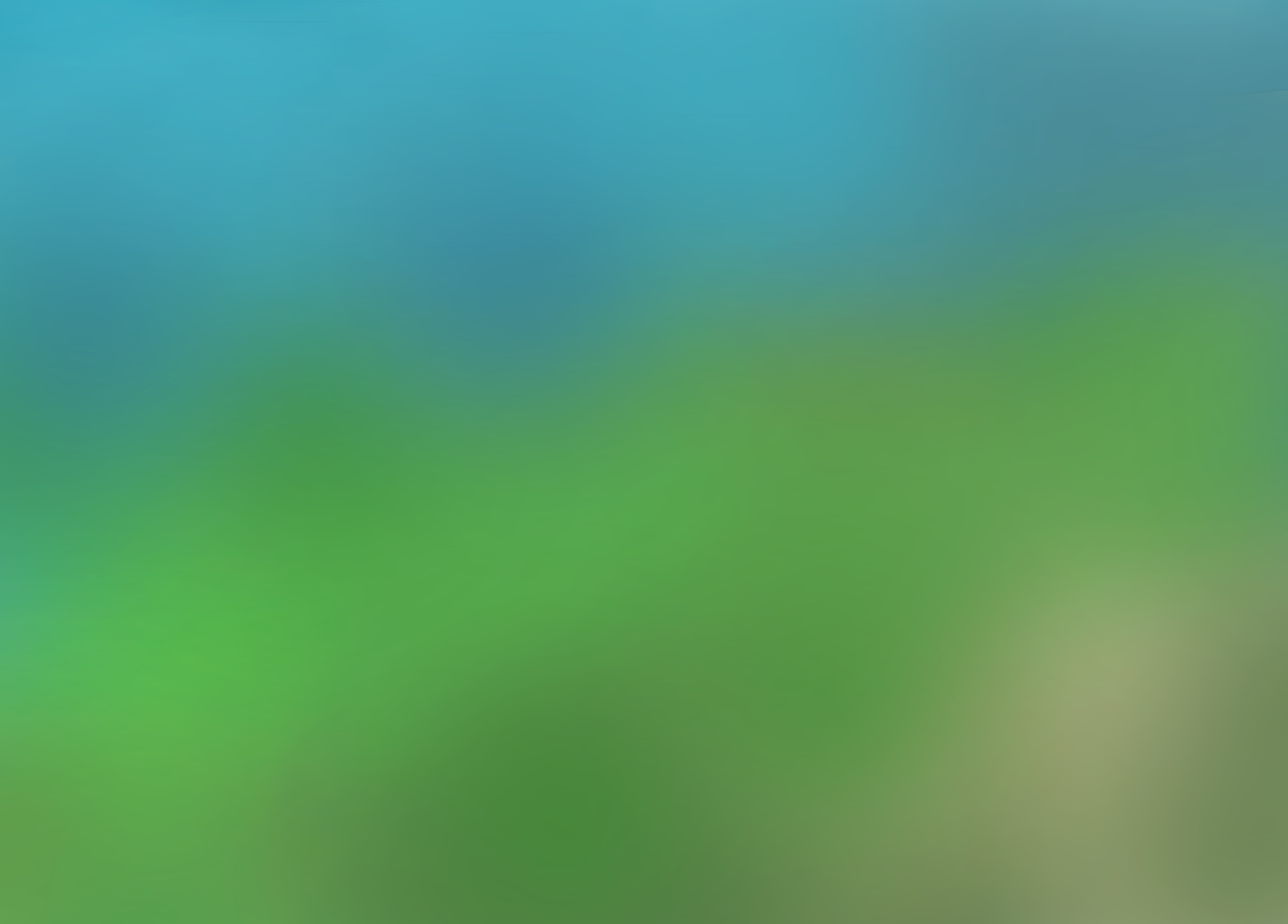 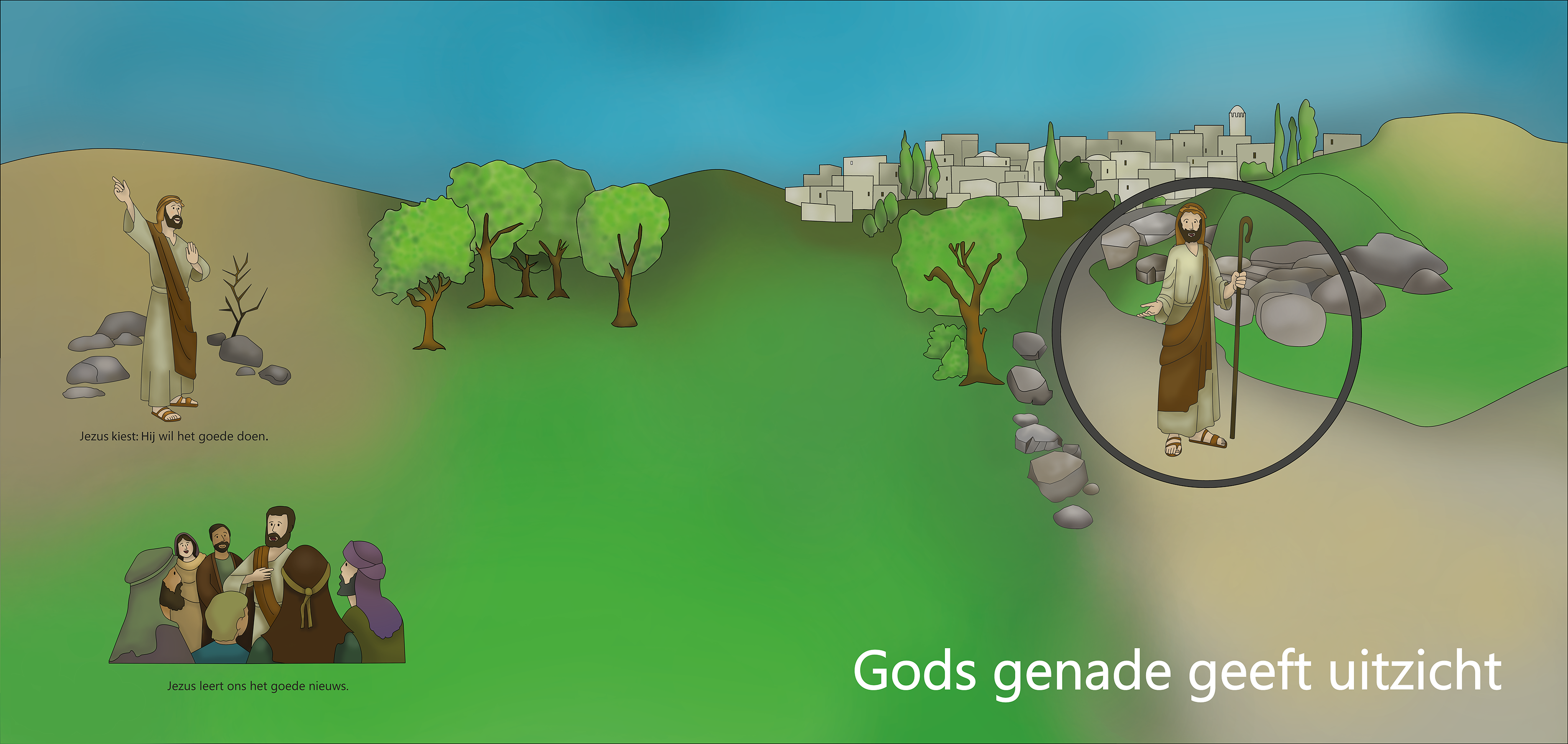 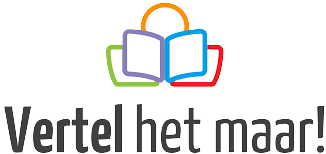 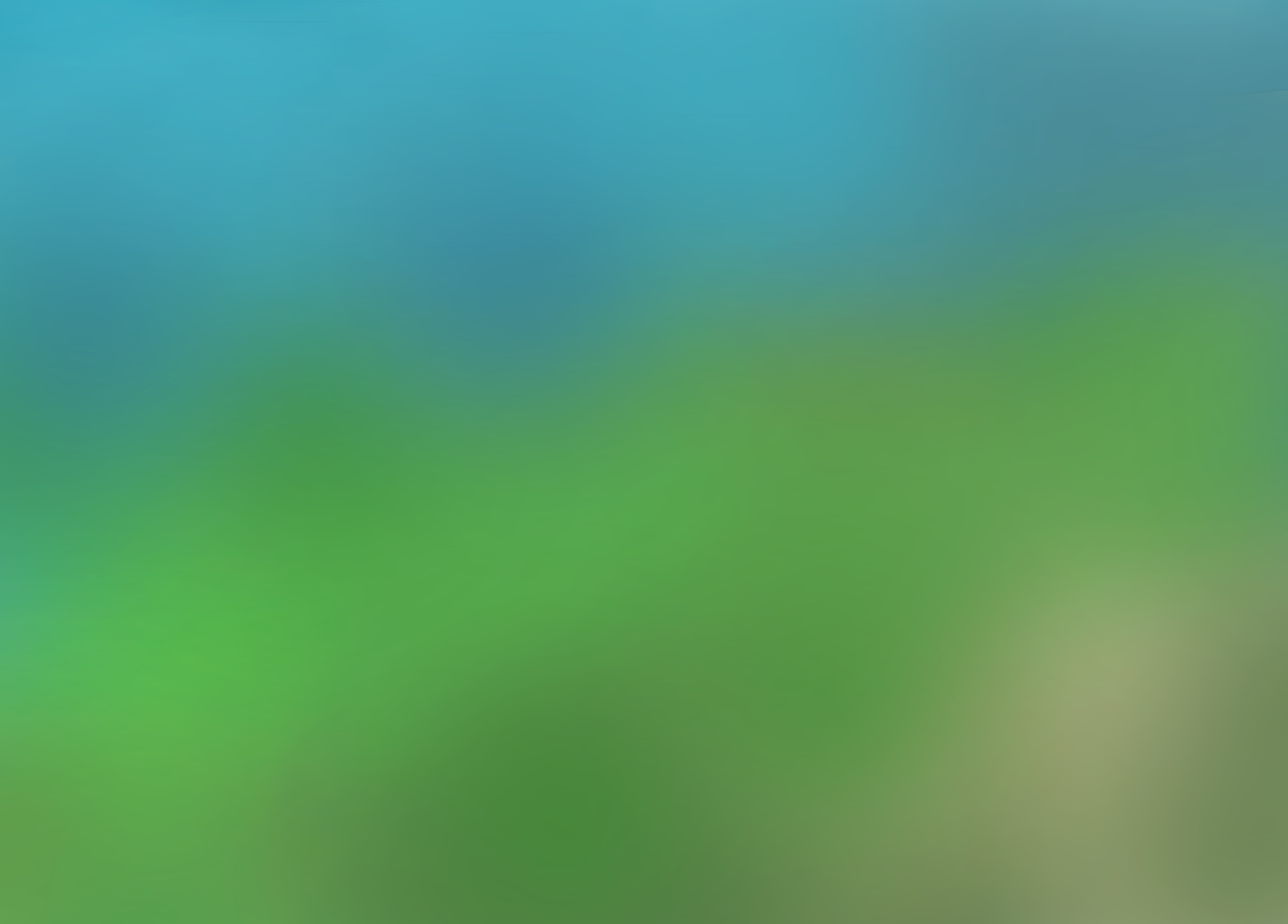 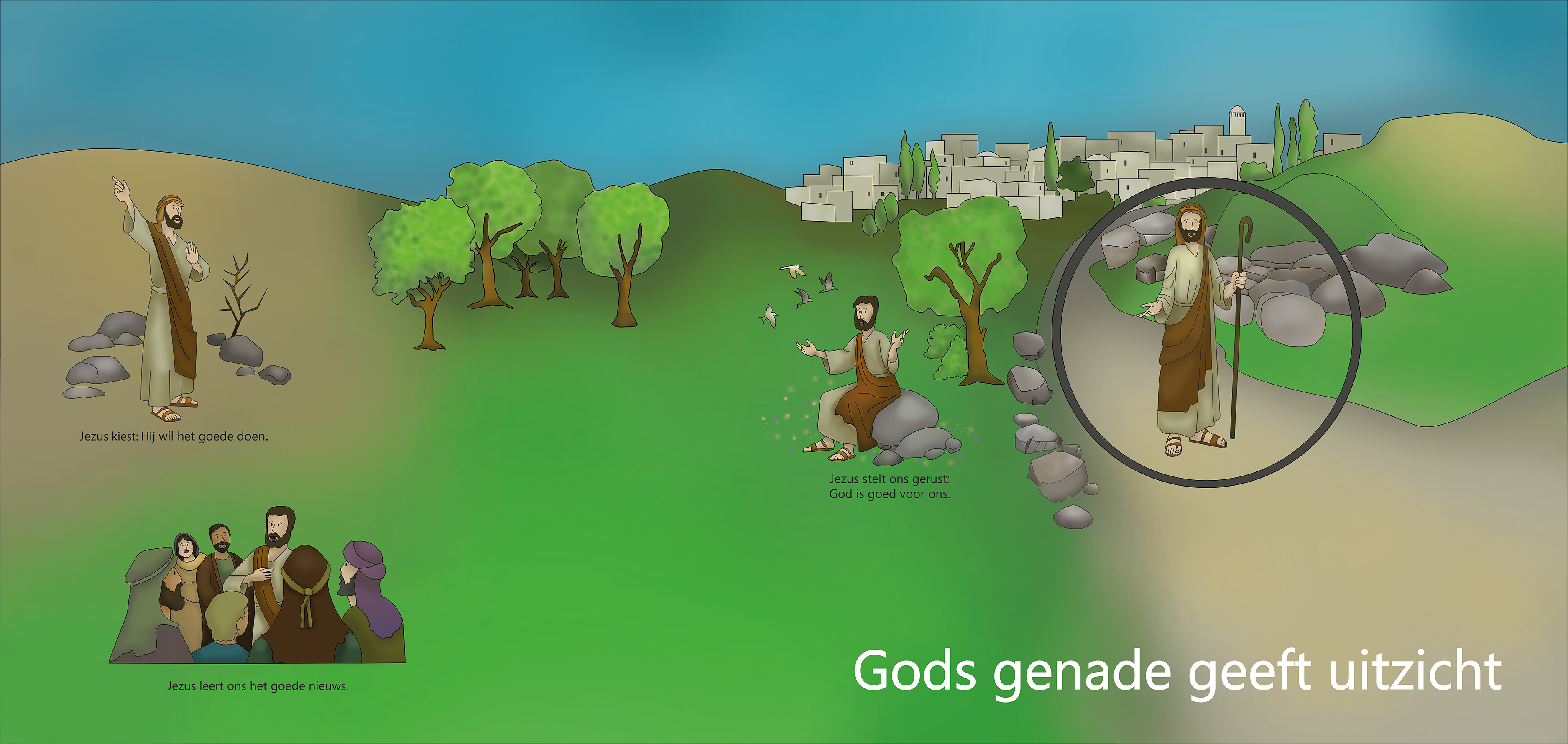 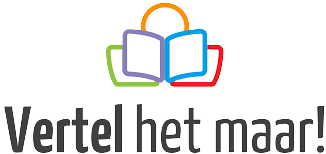 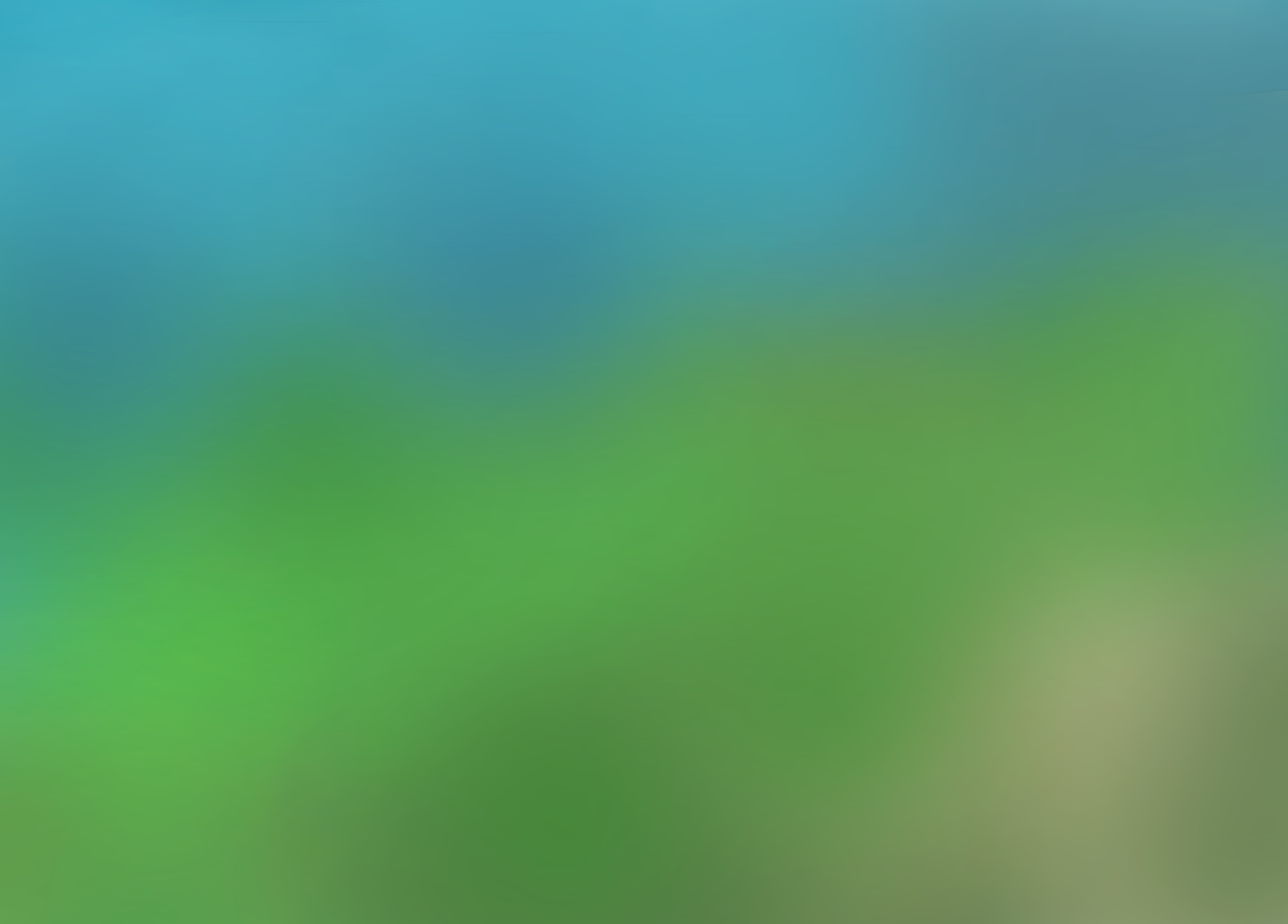 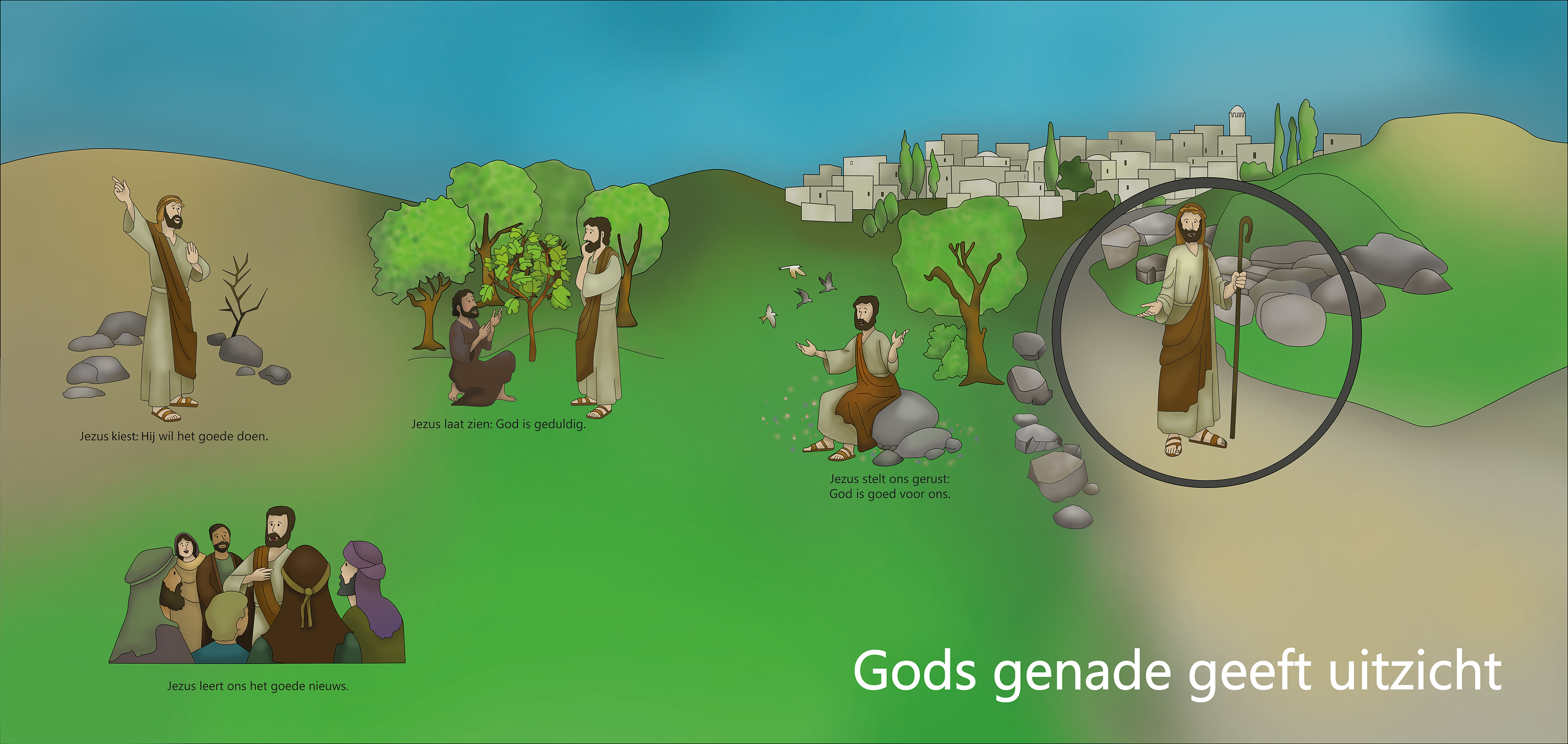 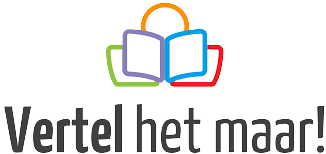 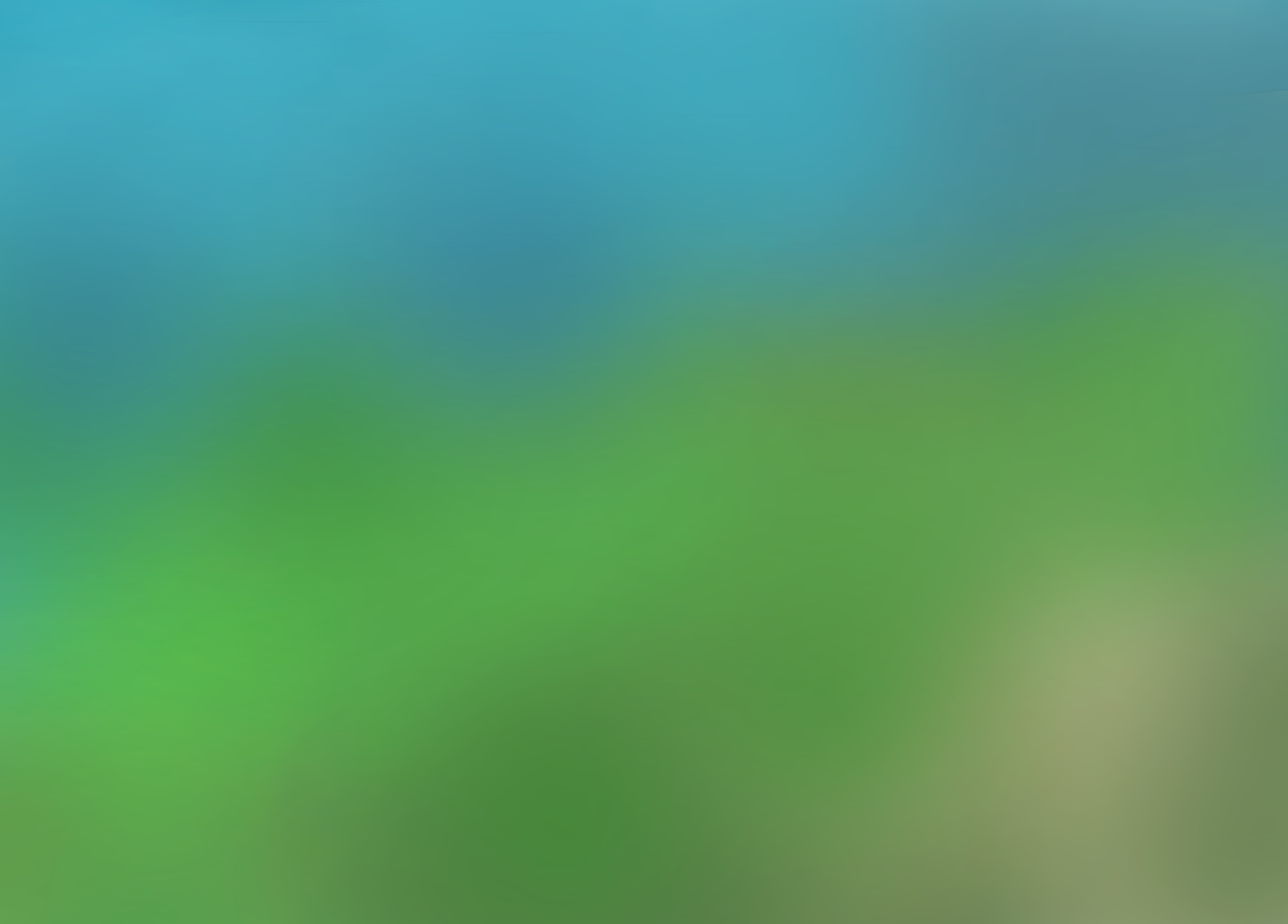 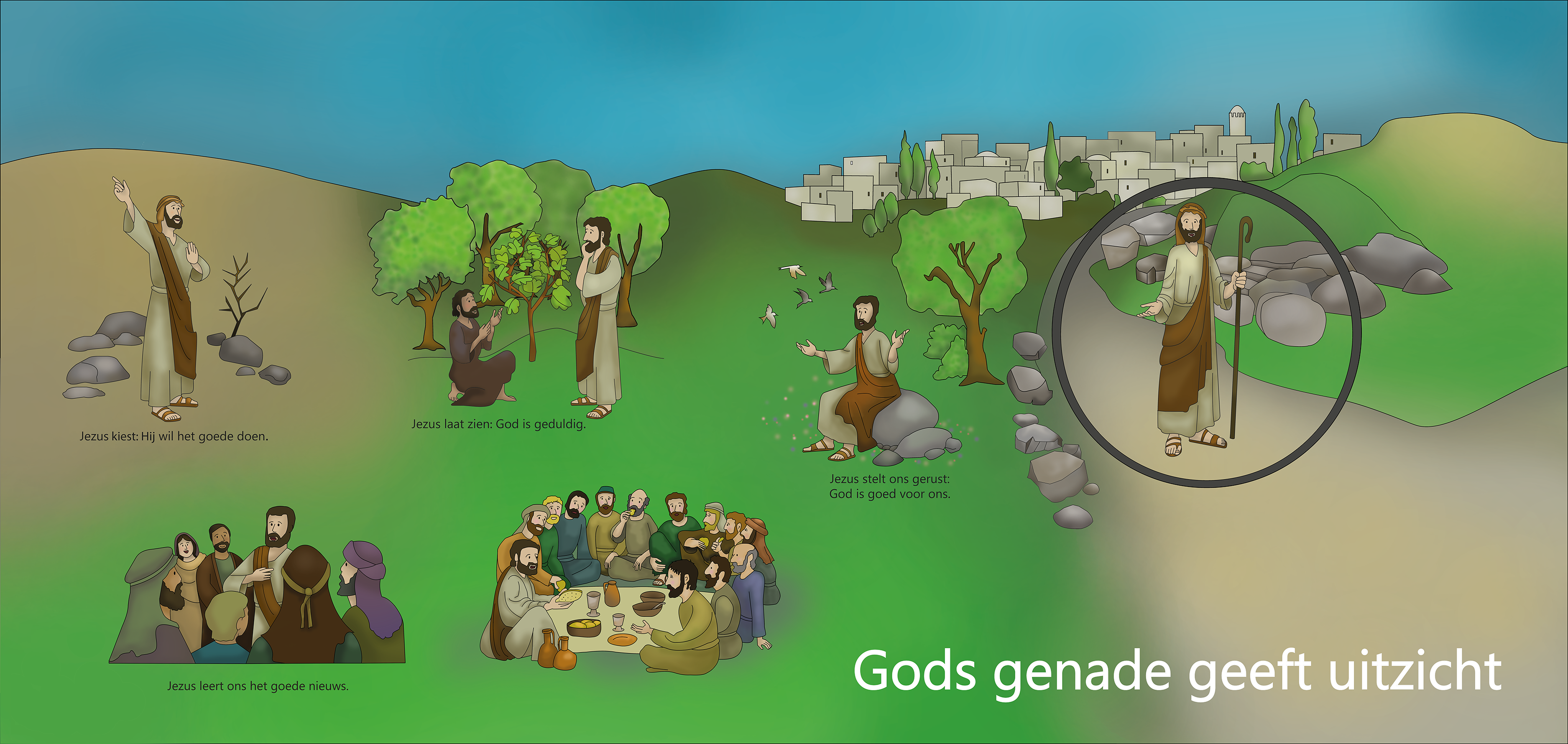 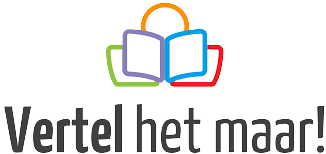 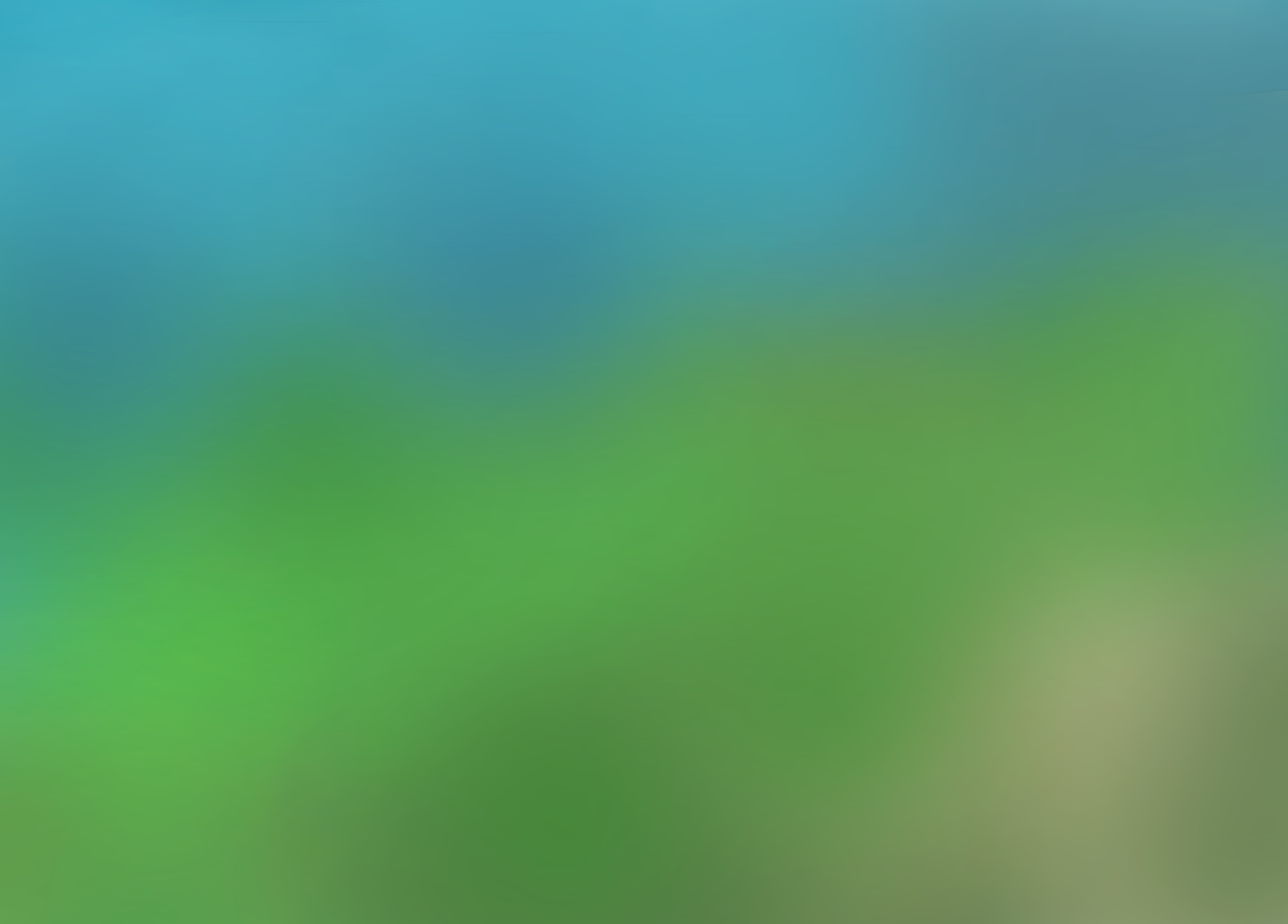 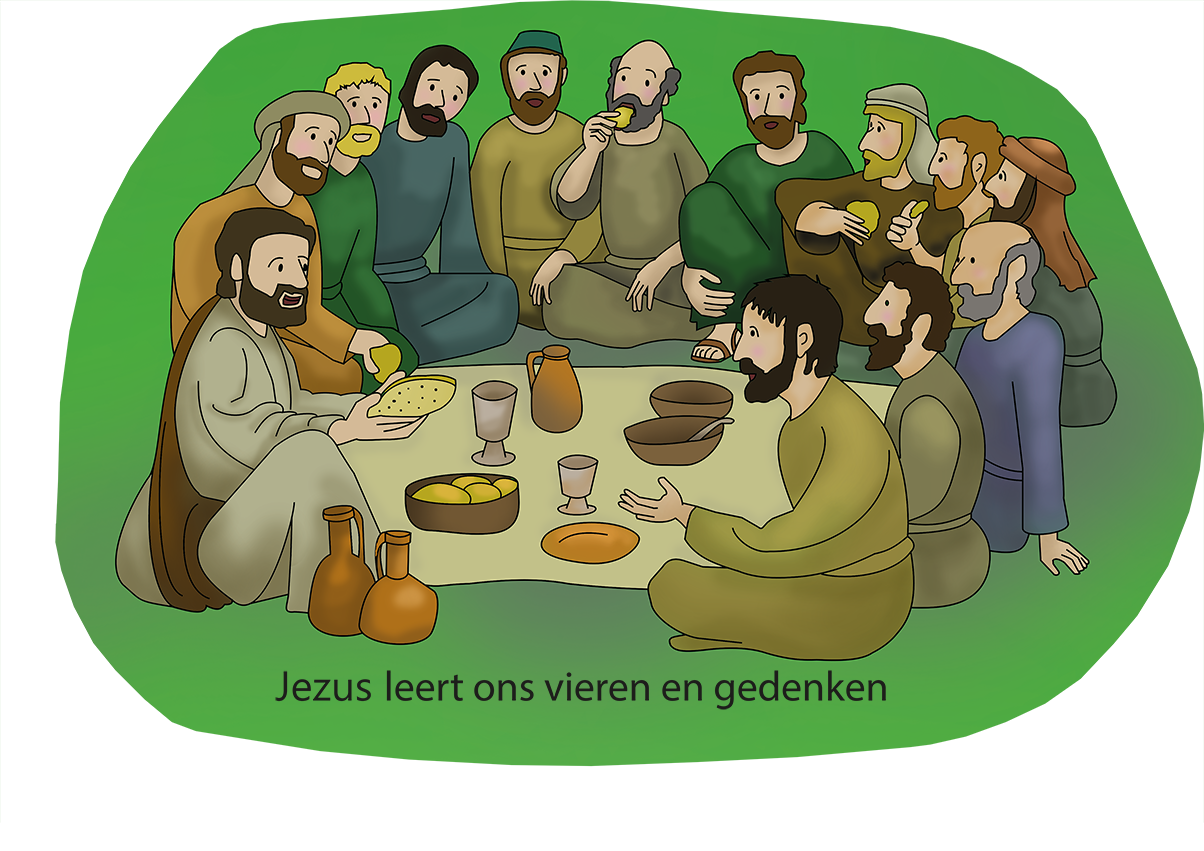 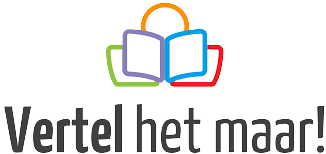 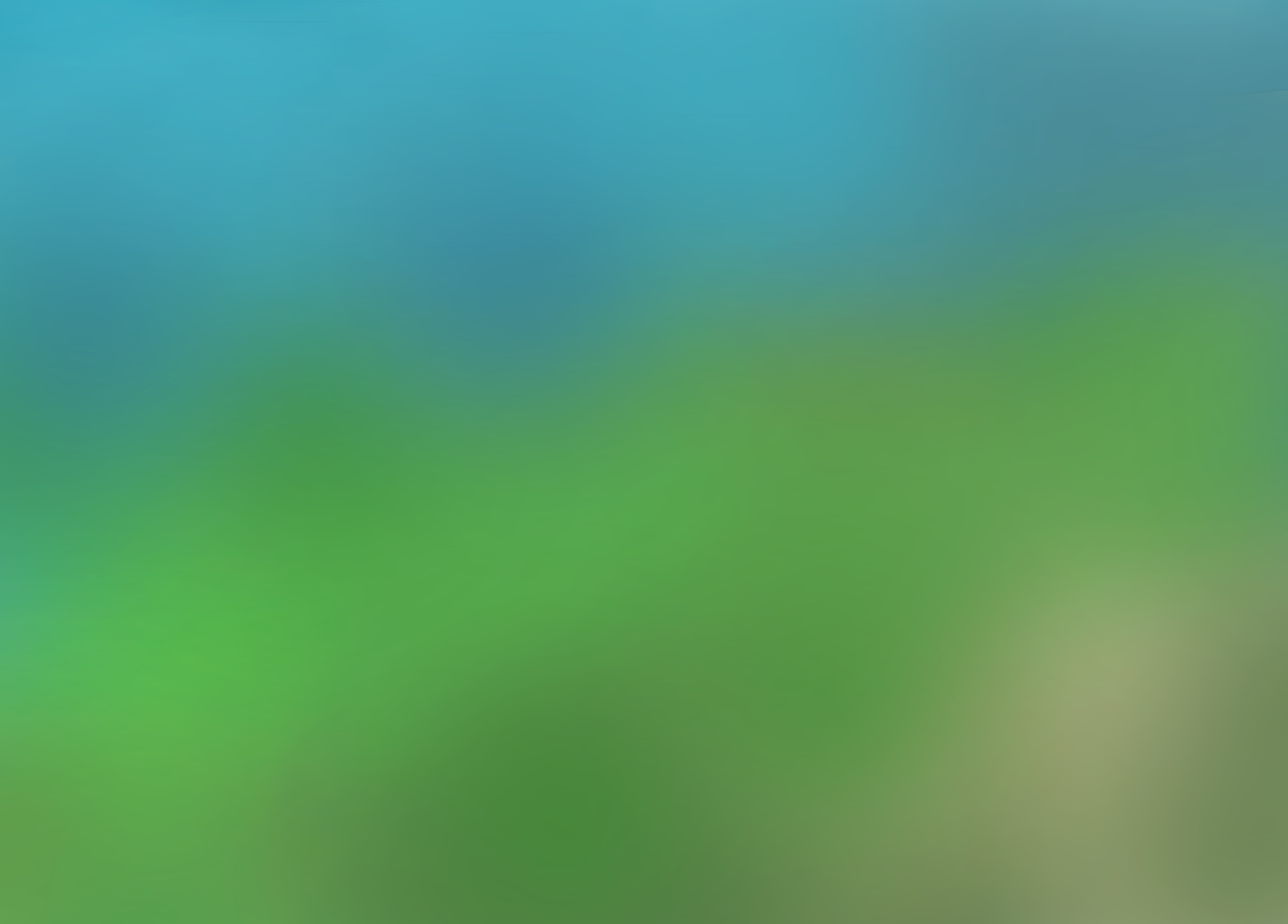 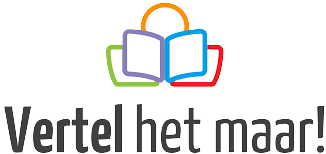